4.3 Muscular Tissue 
        * composed of cells called muscle fibers
        * specialized for contraction
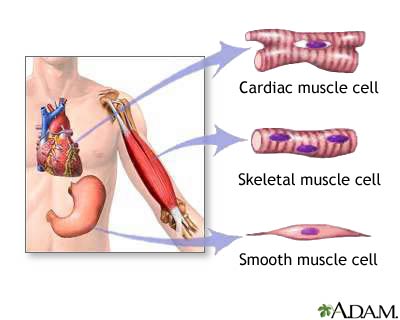 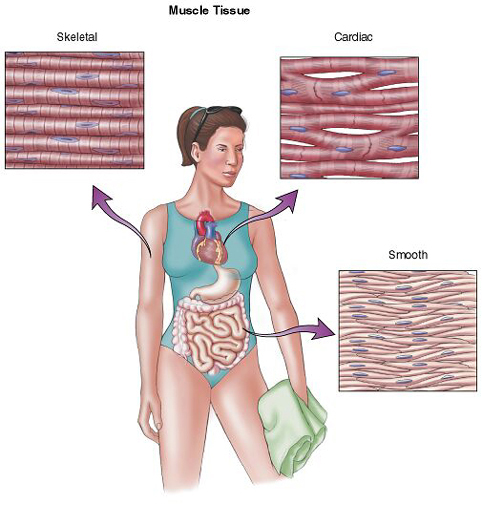 * 3 types:
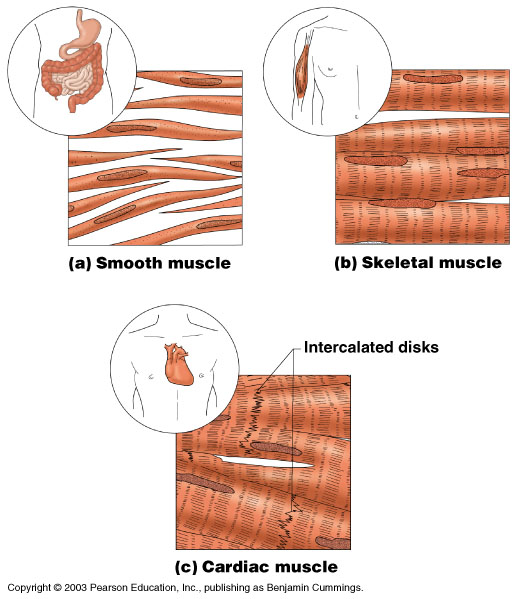 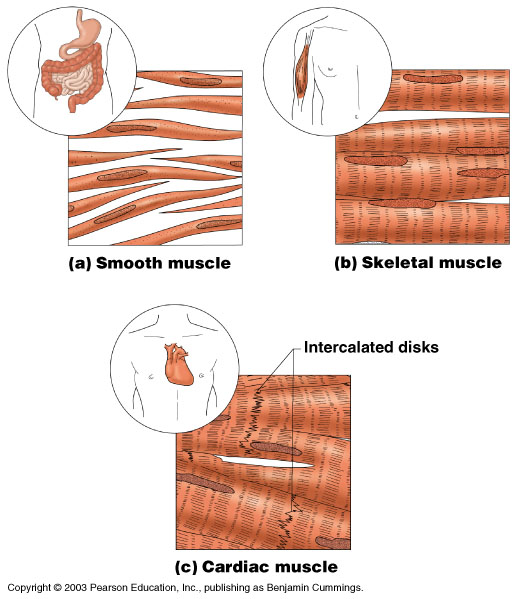 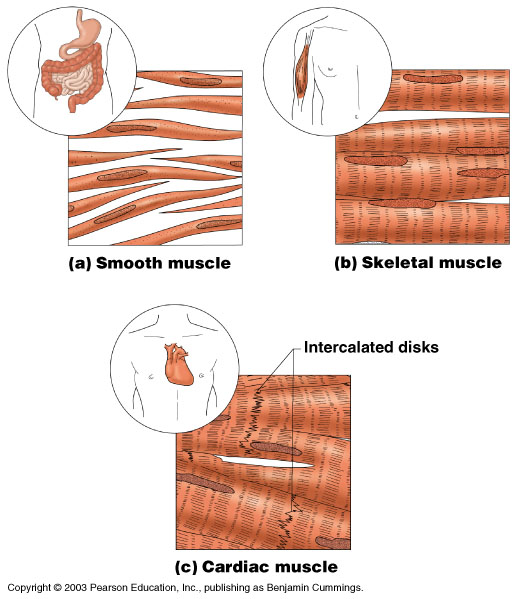 A. Skeletal Muscle
*  D: striated, cylindrical, multinucleated
   *  L: skeletal muscles (attached to bones)
   *  F: voluntary, moves body parts
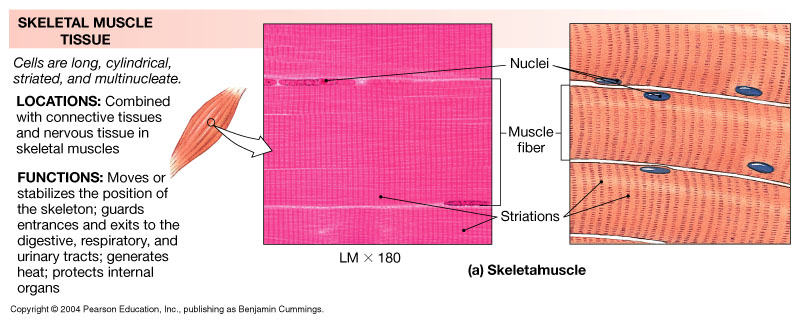 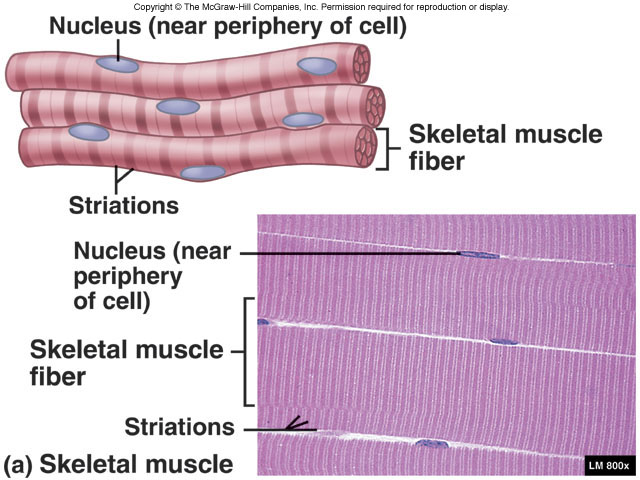 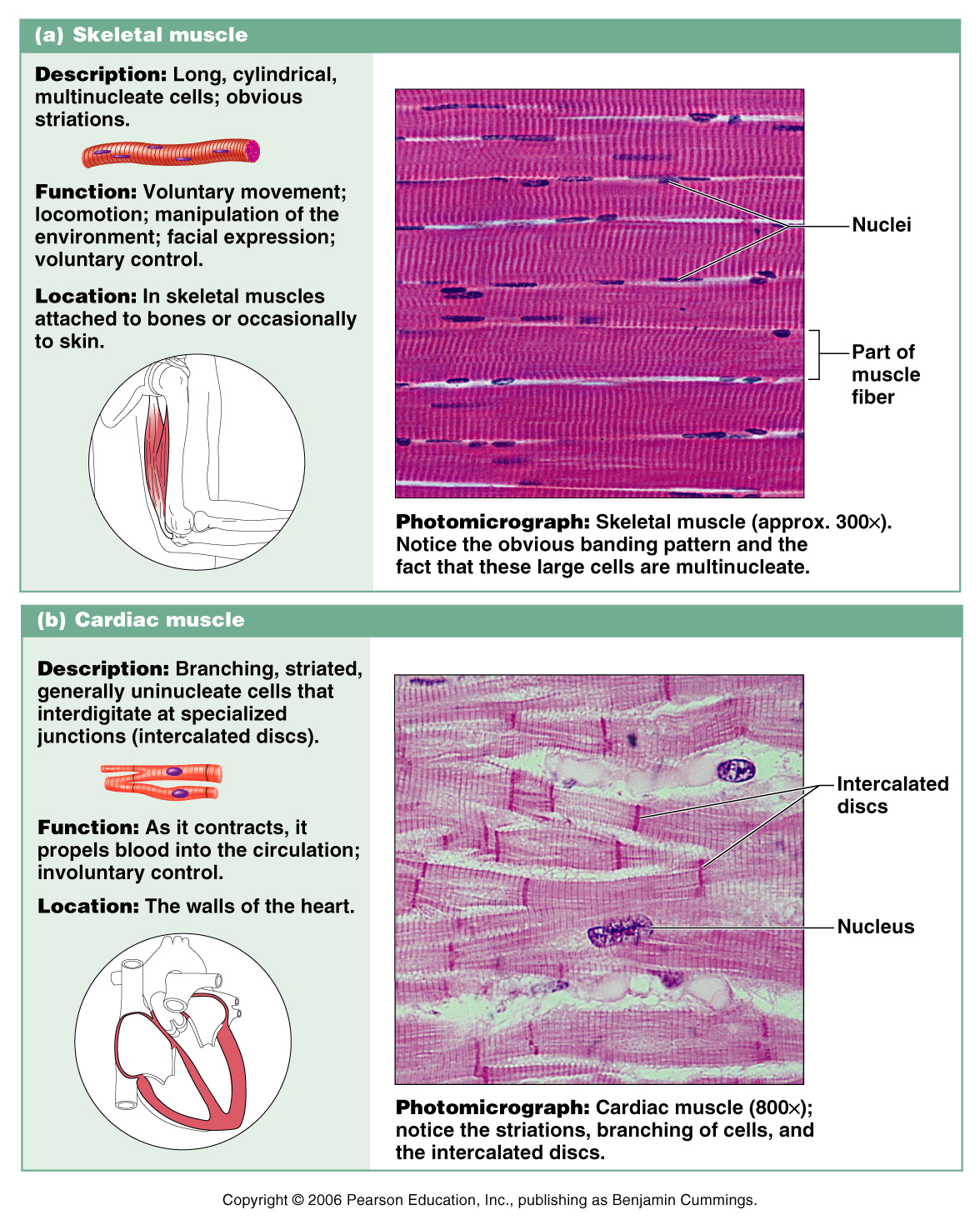 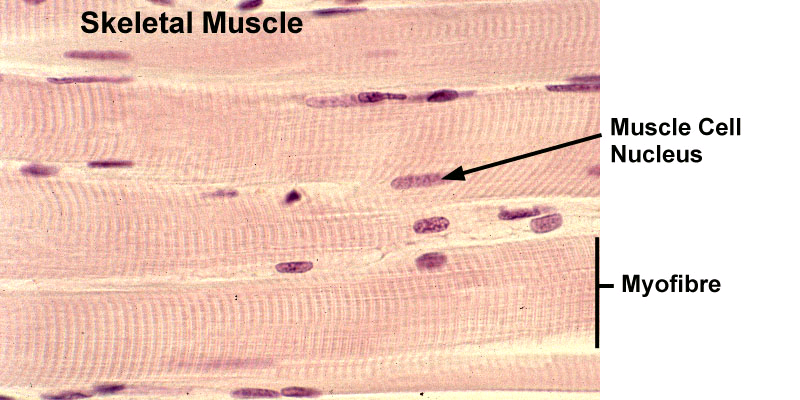 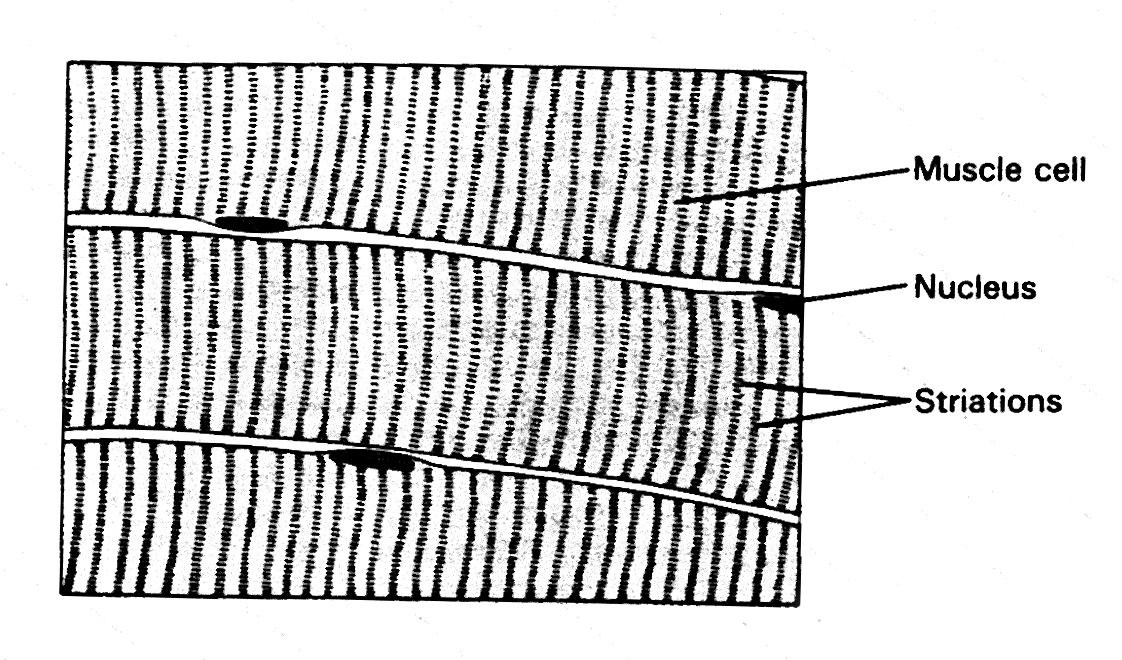 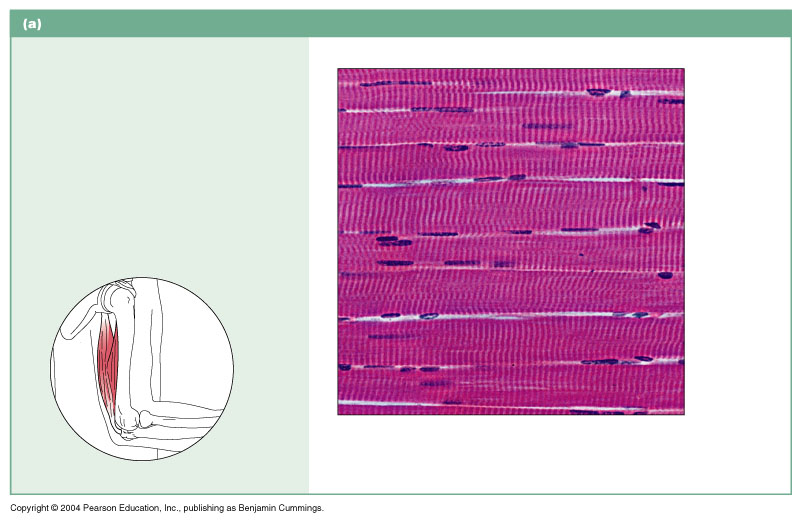 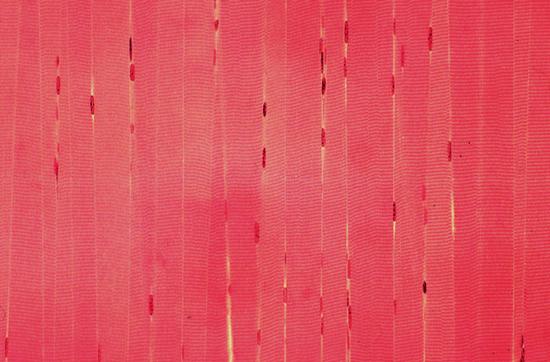 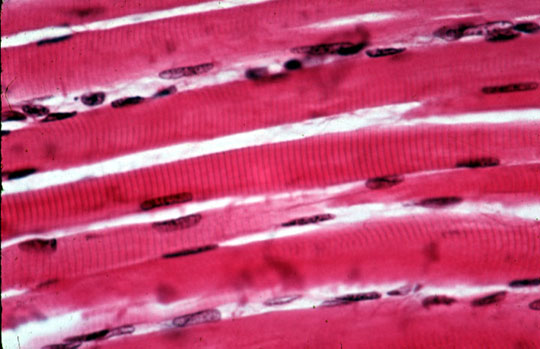 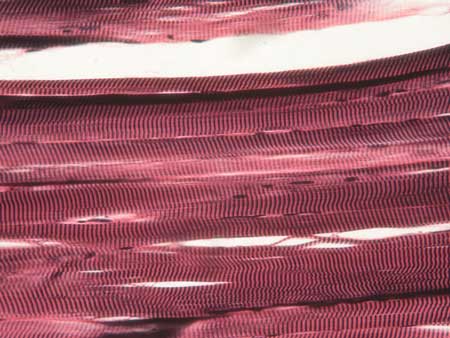 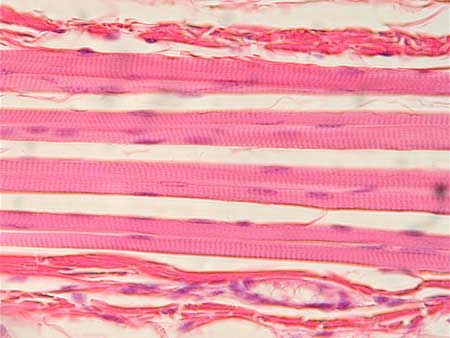 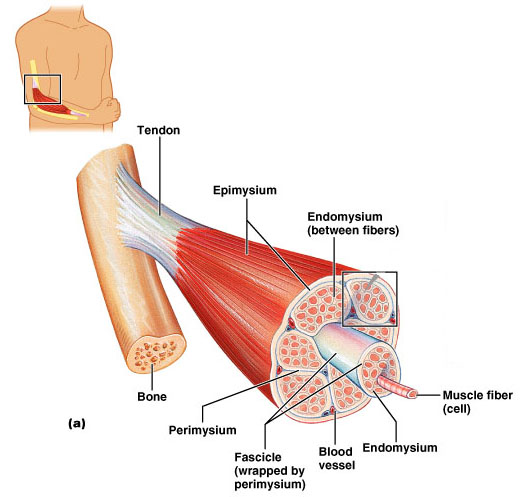 B. Smooth Muscle
* D: no striations, spindle shaped, one nucleus 
   * L: walls of hollow organs, blood vessels 
   * F: involuntary, moves substances 
          (slow, wavelike contractions)
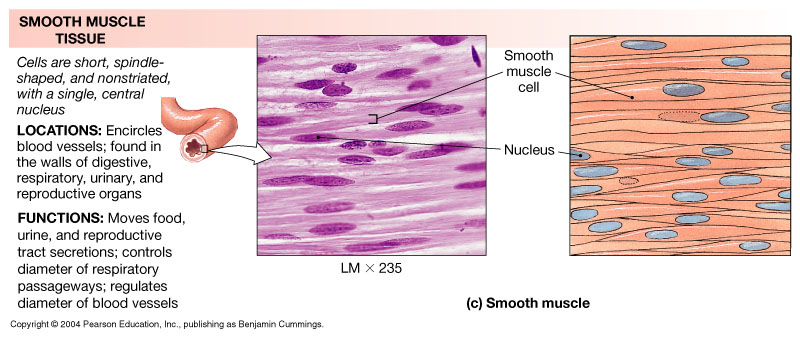 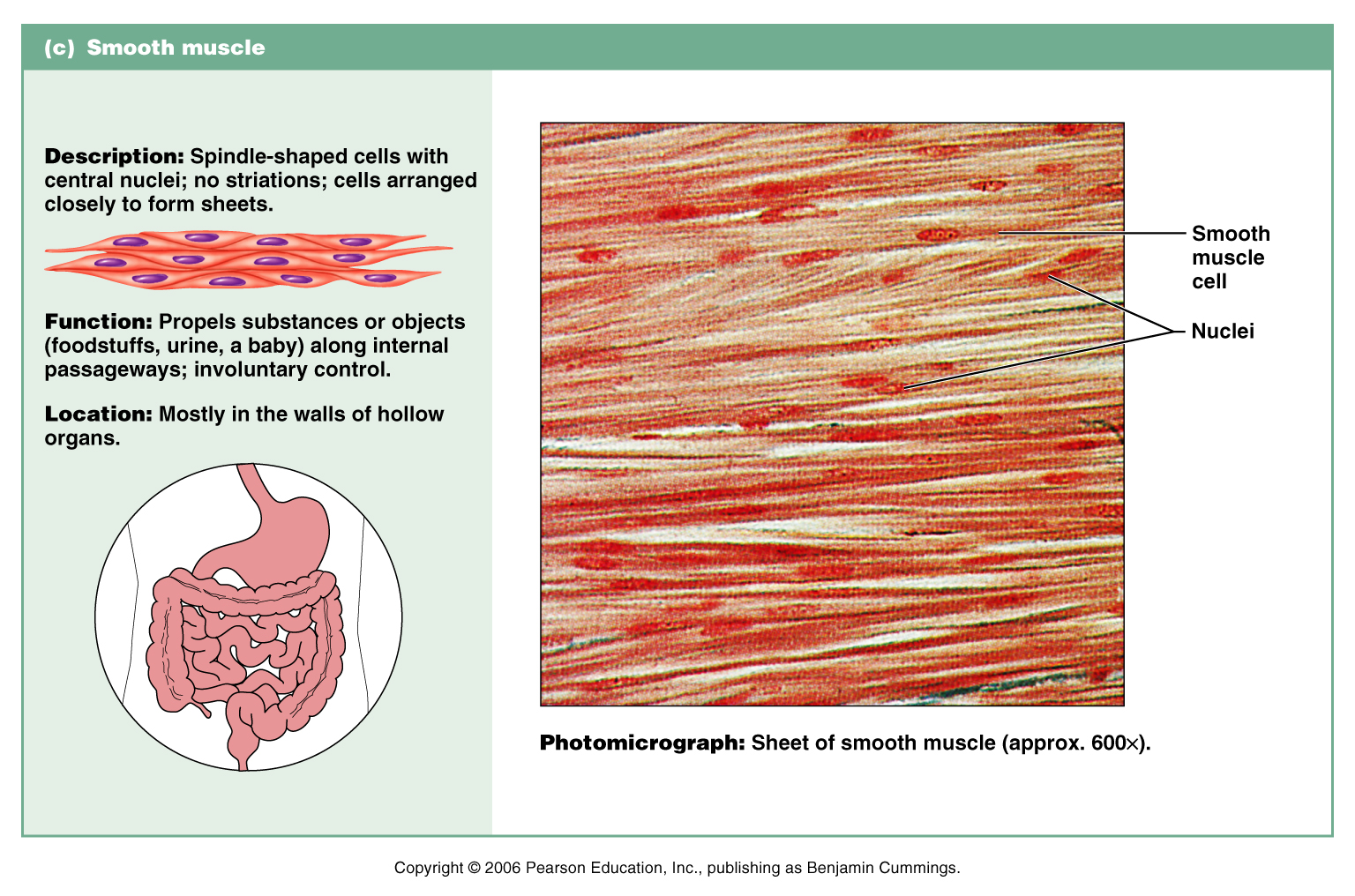 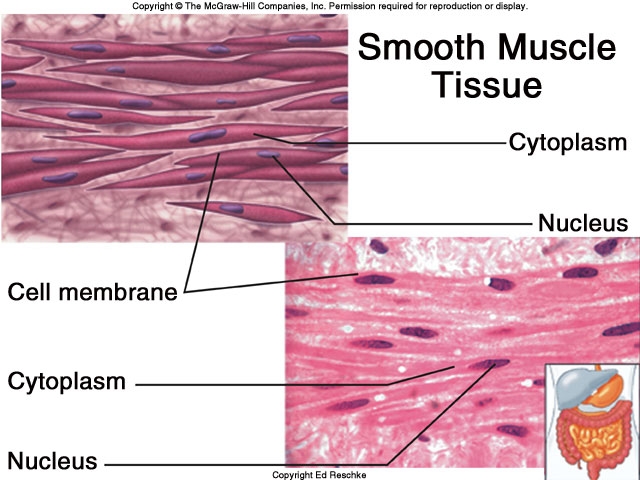 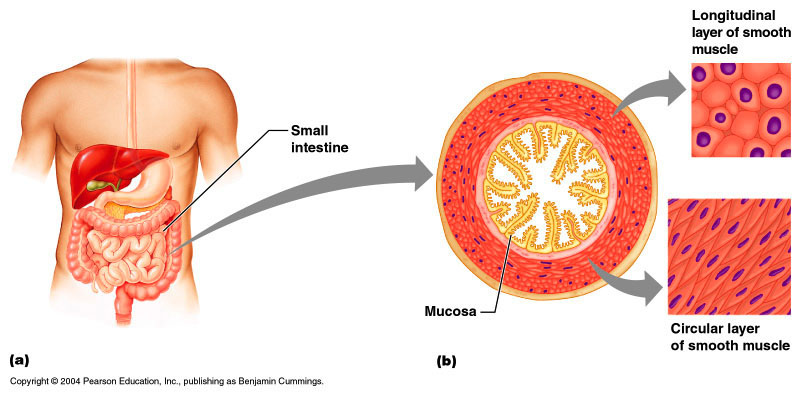 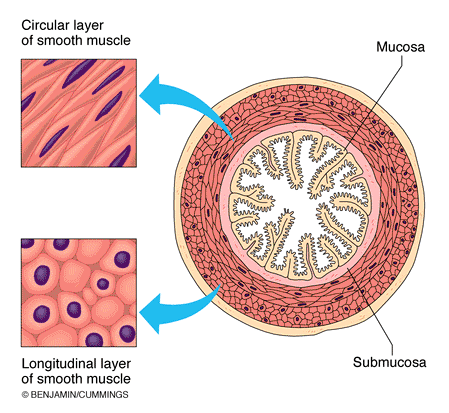 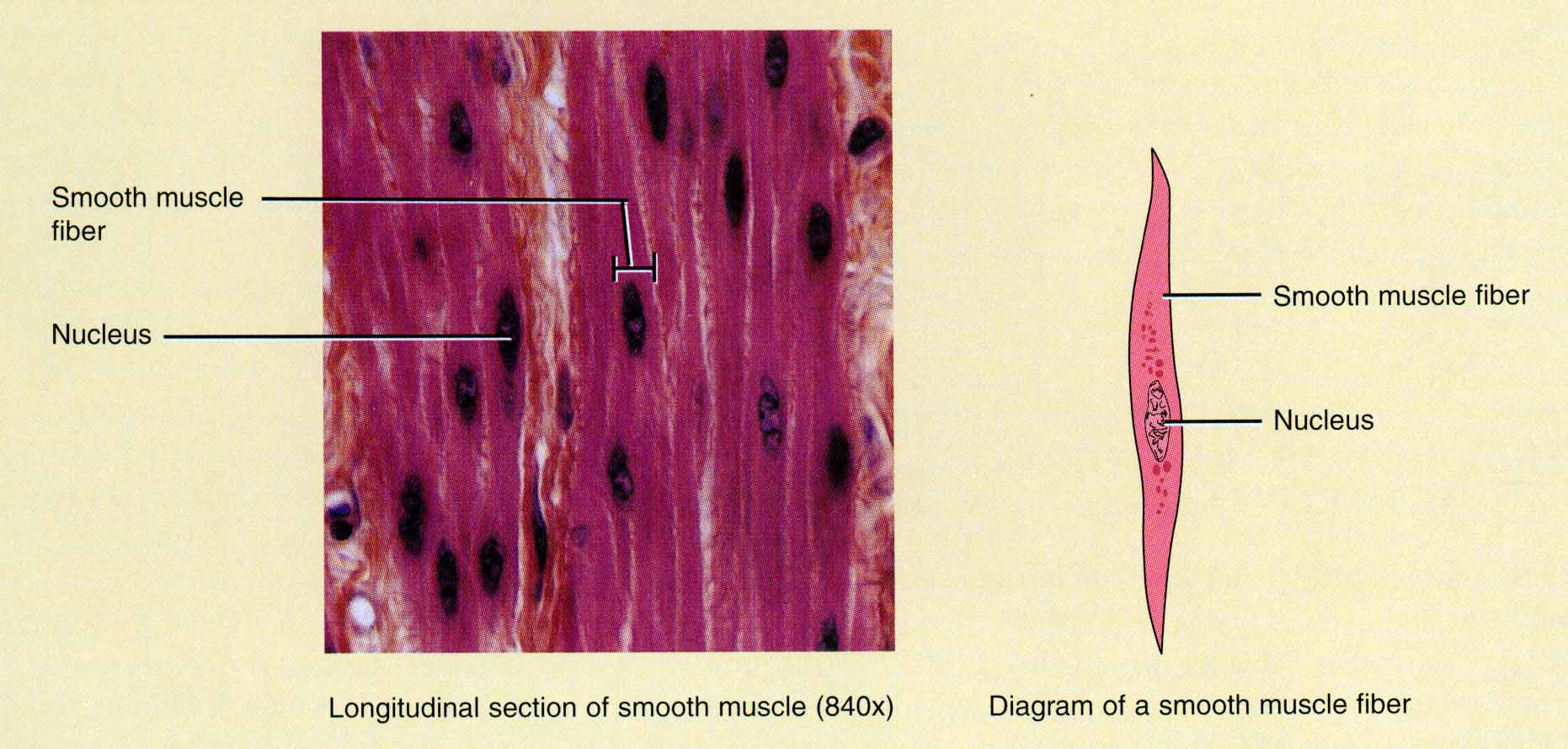 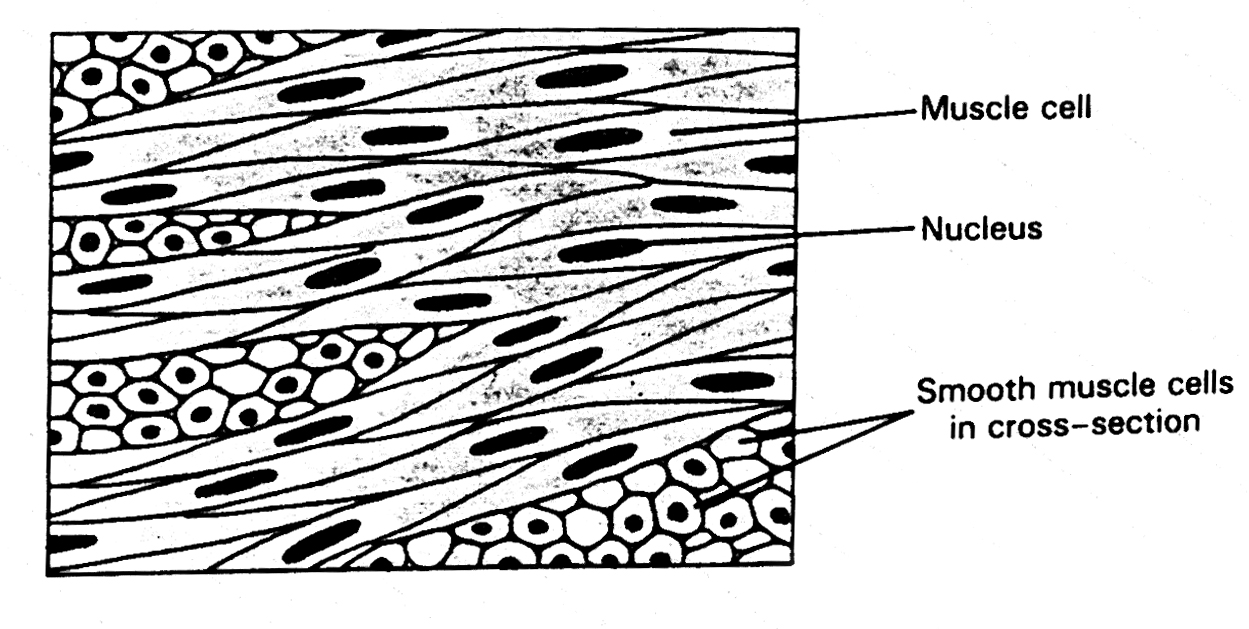 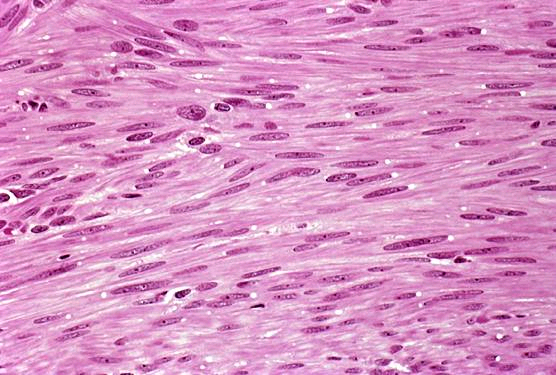 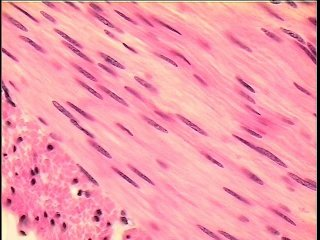 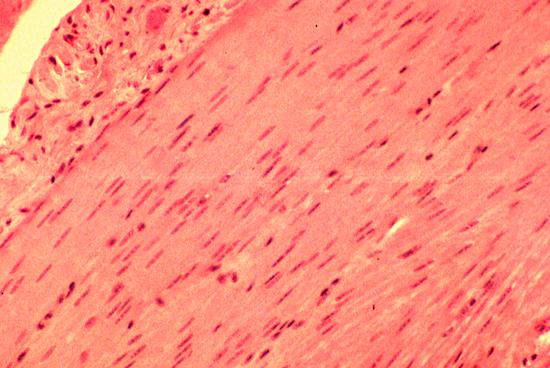 C. Cardiac Muscle
* D: striated, branched, one nucleus
          between cardiac cells = intercalated disc  
  * L: heart
  * F: involuntary, pumps blood
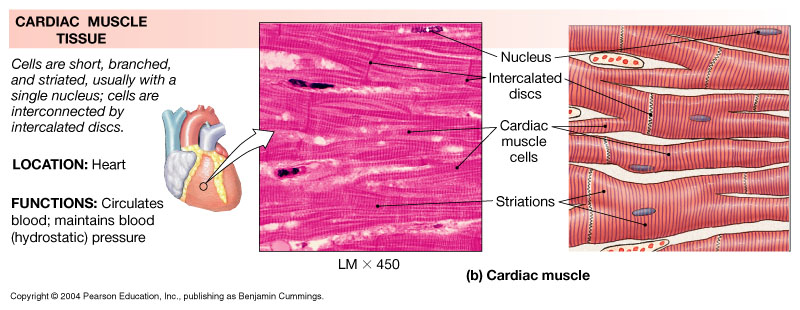 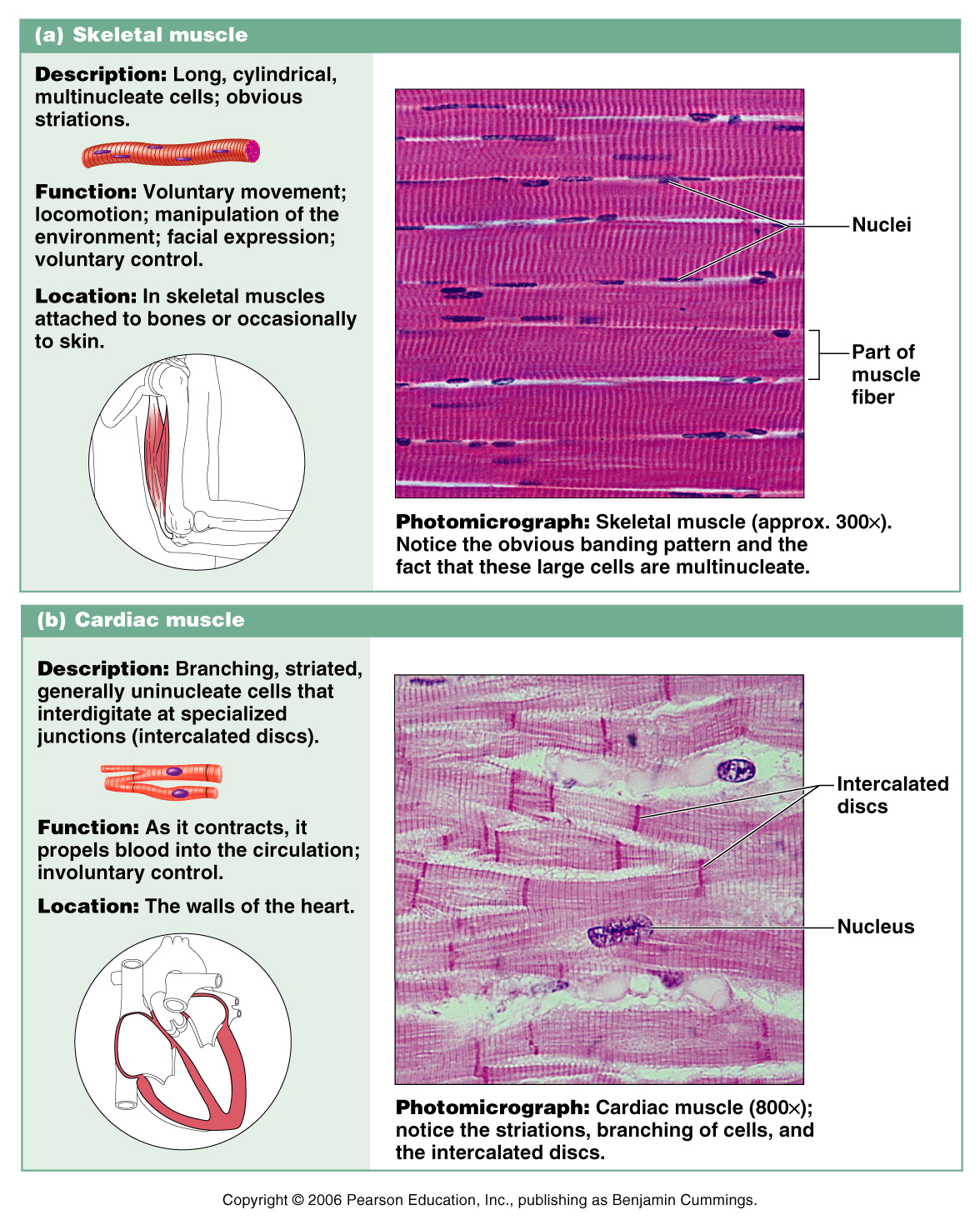 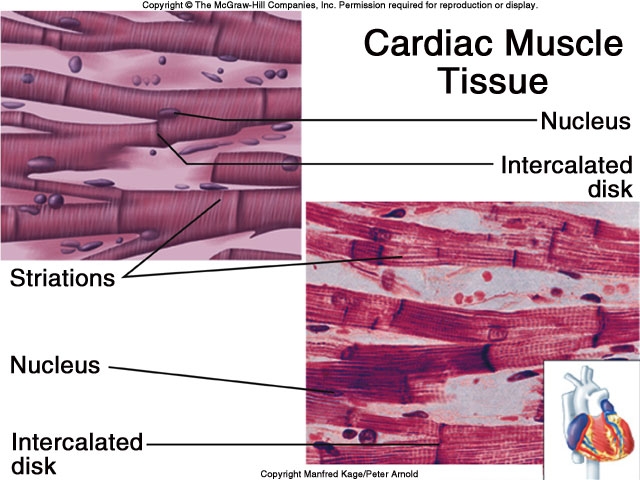 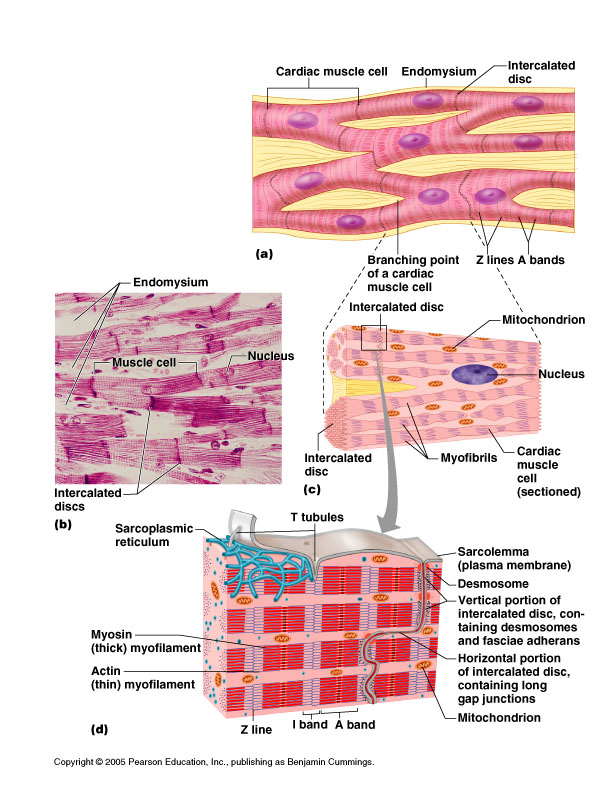 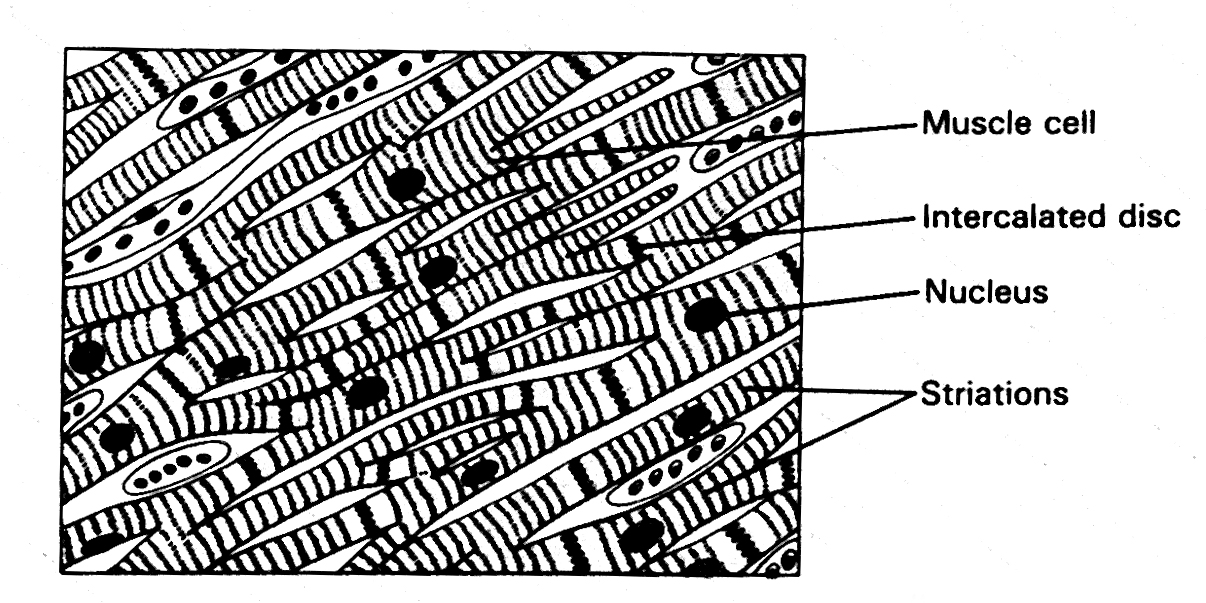 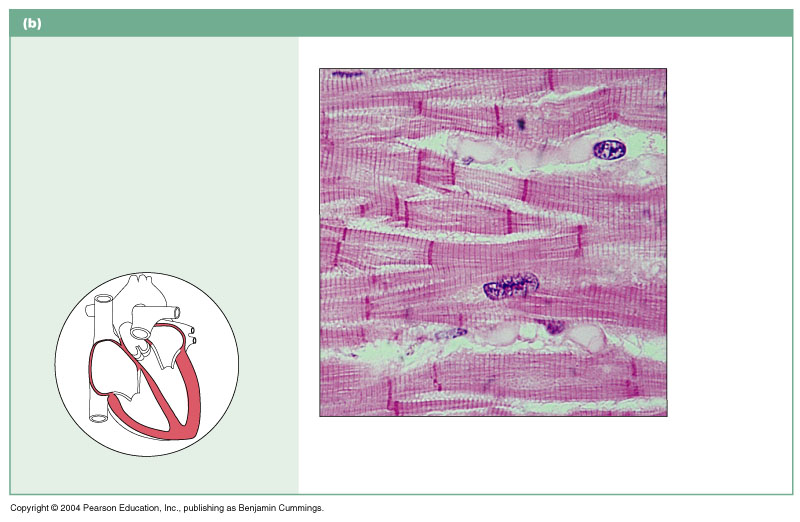 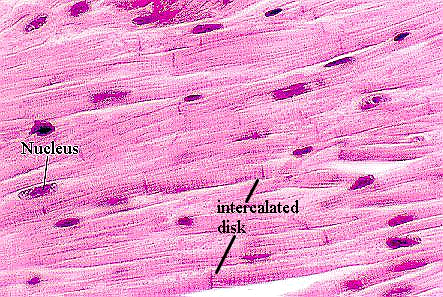 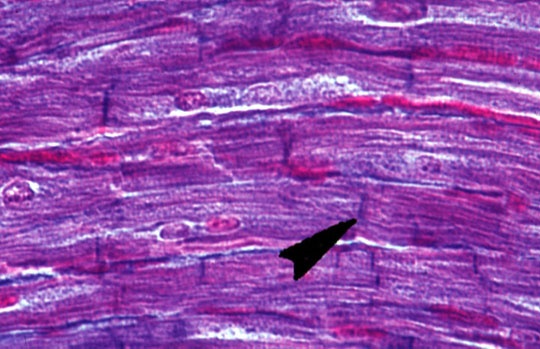 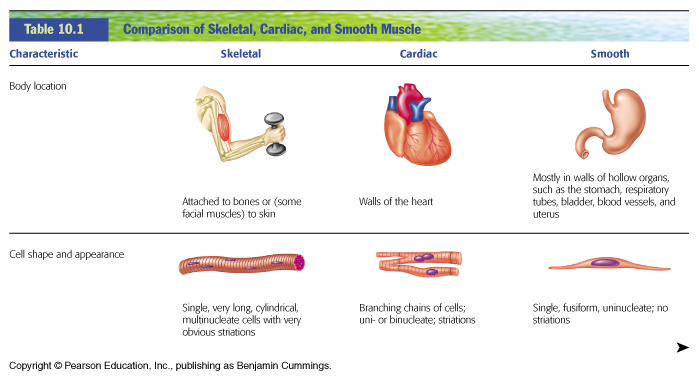